ATTIVITA’ IN GALILEA 8

MATTEO, XII, 38-42, XVI, 1, XVIII, 28
MARCO, VIII, 11, IX, 50
LUCA, IX, 16-50, XI, 29-36, XVII, 1
Attraversa il lago
Betsaida
Cesarea di Filippo
Tabor
Cafarnao
Magdala
Luglio-agosto 29 d. Cr.
Il monte Tabor ed il villaggio sottostante
Sito archeologico
Tabor, chiesa della Trasfigurazione
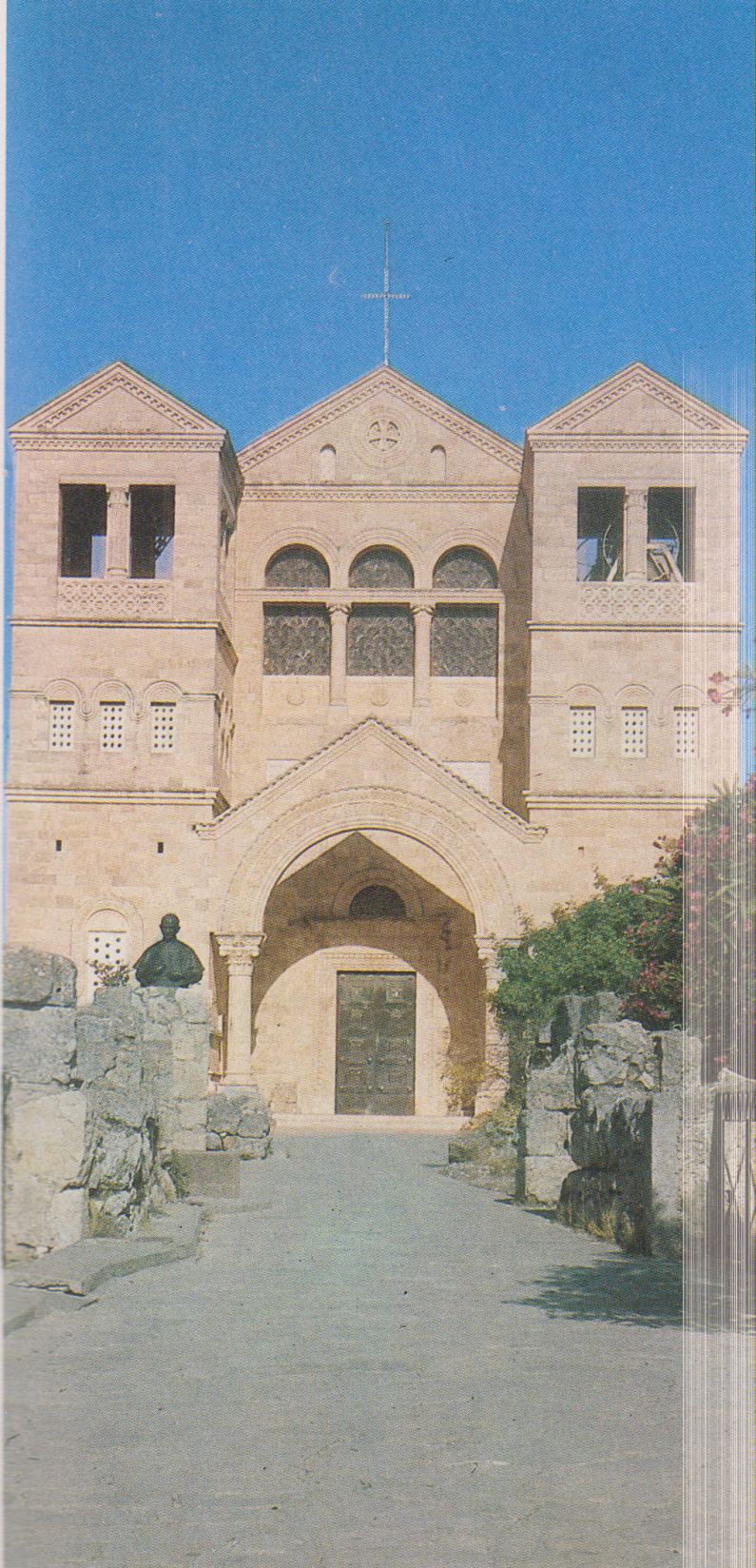 Tabor, chiesa della Trasfigurazione
Tabor, interno della chiesa della Trasfigurazione,il Cristo trasffigurato.
Cesarea di Filippo.
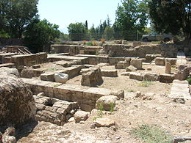 Palazzo di Erode Agrippa II.
Veduta dei resti del tempio di Pan. L'edificio sul ciglio della rupe sullo sfondo è l'altare di Nebi Khader
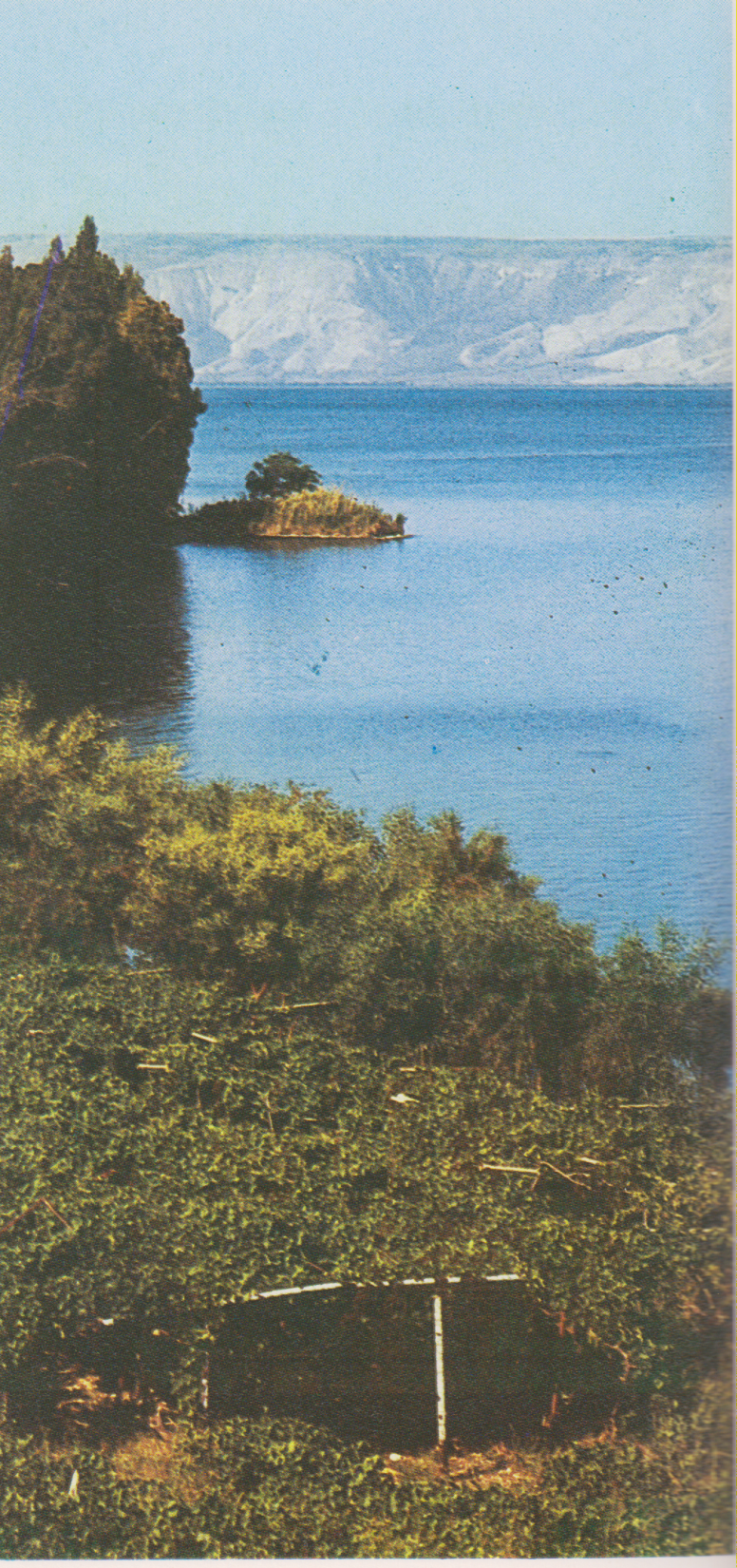 Magdala, dove sorge la cittadina
Magdala stone with Menorah that was found in the Archaeological site inside the Migdal Synagogue area